SchoolBellQ* Services
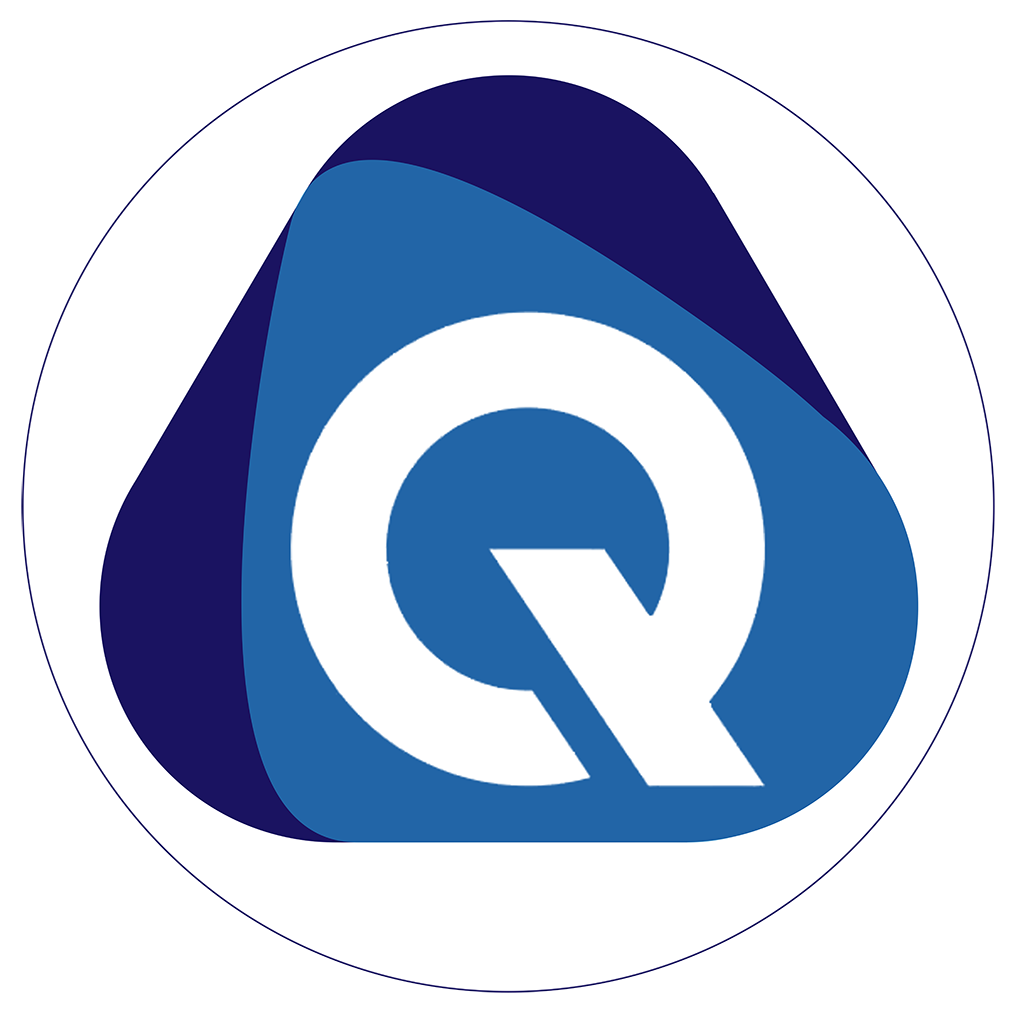 Your one stop solution for Complete School Automation Services
www.schoolbellq.com
1
Presentation Overview
This presentation has been broadly divided into 6 sections to help audience easily comprehend & navigate to various sections.
6. Latest advanced features & functionality to stand you ahead of competition
1. Our unique service model is designed to facilitate the 'value add' delivery.
2. Lead management CRM & Digital marketing to maximize the admissions and fill in the seats quick
5. Manage your back offices  like Inventory, HR with user friendly modules
4. Our Modules that offer tremendous convenience to manage your school
3. A peek in our superior tools that help you ace your academic operations
www.schoolbellq.com
2
Unique Service Model
Service 
Edge
Superlative
Platform
Ahead On
Technology
Parent App & Apps for All 
(Teacher & Staff)
Complete 
Bouquet
On premise dedicated resource
Dedicated Accounts Manager for seamless co-ordination
Active customization & constant upgrades
Auto scaling for load Management
Automated analytics
Customer care operates 24 x 7
Dedicated account manager supports the associates for troubleshooting and planning active customization
Intuitive UI/UX
Best Coding Technology
Single click drill-down for easy navigation directly from deep-dive dashboards
Powerful servers to handle complex functionalities & tasks
High-volume Online exams for bulk testing for resource-intensive activities
Automated analytics presented with graph-based Visualization and robust reporting
2 absolutely awesome Apps both on Android & iOS platforms by the name of SchoolBellQ*
Excellent Ratings of 4.5 for our android app on Play store
Both the apps have accumulated user downloads of over to 50000
Employee App* for HR Management
GPS based Attendance of employees
Continuous upgrades, embracing new technology proactively
GPS for vehicle tracking, Active or Passive RFID cards or Beacon based ID card for attendance, Barcodes or Library management or a higher level integration like Tally integration, payment gateway integration
Zero Code Report Cards
Intelligent SMS, Email & App Notification
QR Code generation
Online Payment Integration for School's MID
AI Proctored Online Tests with advanced analytics
Integration with leading admission aggregators like Admission Tree and UniApply
Extensive, exhaustive & growing portfolio of services
Social media tracking to lead management combined with the power of digital marketing modules
Online Test modules with AI-based proctoring to advanced Result analytics to Random Question paper generation
Back offices like HR & Payroll & Inventory to Advanced Fee Modules & Time-table substitution module
3
www.schoolbellq.com
Maximize Admissions [1/3]
Lead 
Management 
& 
Digital 
Marketing
Optimising digital marketing Performance
Lead Generation Digital Marketing Campaign
& Lead Conversion with CRM
Links Unique to each Counsellor
Links Creation to capture leads from Social Media
Lower TAT between Lead generation & its closure &
Constant Connect with Parents
Making Counsellors More Productive &Counsellor Performance measurement
Create Custom Lead links & Leads from Multiple Sources
Lead Source
Performance and
Calibration of Marketing spends on Digital marketing
www.schoolbellq.com
4
Maximize Admissions [2/3]
Integrated Online Admission Tests

Online proctoring
Varied question formats, including text-based answers or image-based response
Auto-evaluation for objective part
Manual Evaluation for subjective responses
Vacancy Management for admissions

Enables Tracking The Ongoing Admissions Count Against The Allocated Vacancy
Counsellors Get Real-time Alerts When The Prospects For Admissions Exceed The Vacancy.
Allows The Schools To Follow Cum First Serve Principle, Especially Where School Seats Are Scarce
Test Result Publication

  Admission Test Result Publication
Admission Completion of successful candidates
Enquiry

Enquiry & Prospectus Module –Offline/online prospectus purchase with receipt
Automated Workflow for Admissions
5
www.schoolbellq.com
Maximize Admissions [3/3]
Schools to manage and coordinate the applicants to be scheduled for interview/admission tests  with integrated communications platform.
Applicants issued ID card that can be printed and used for school access and identification at the entrance for Entrance Test/Interview conducted by the school for various classes.
Admit Card ID Module
Conversion Of Enquiry to Admissions
Pre-
admission 
Module
Approval
Integrated Fee Management for New admissions
The successful leads dovetail seamlessly into the pre-admissions and hands over the process to the admissions department
Approval Mail Received by the Principal.
Invoice Concession approval
Invoice for parent to pay. 
Move candidate from Admissions list to Live class
www.schoolbellq.com
6
Class Management Ops [1/3]
Syllabus Planning 
& Unit & Lesson Plan
Attendance 
(Online Class/ Offline Class)
Timetable Automation
Auto replication
Teacher’s occupancy reports
Reflecting teacher’s leaves
Teacher’s Substitution scheduling
Optional Subjects based time-table
Integrated with Timetable
Meticulous & Rigorous planning
Defined timelines
Follow-up Alerts & Reminders
Multi-level review before execution
Day wise/Period Wise Attendance
Auto attendance for Online Classes
Multiple statuses in attendance
Exhaustive attendance Reports
Extra – Curricular Activity (ECA) with participation
Close Looping 
Homework Module
Diary Management
Participate Option
Event Report & instruction publication
Activity Consent forms signed by parents
Activity fee integrated with fee payment
Ready to print Co-scholastics certificates
Close Loop 1: Assigning Homework to students
Closing Loop 2: Uploading HomeWorks by the students from the app
Remarks by the teacher
Replaces Traditional diary for effective communication between Parent & School
Rich text features available in the editor
Allows attachment of all kinds from PDF to JPG
Read receipt feature available
www.schoolbellq.com
7
Seamless, Intuitive & Easy-to-use Platform For Creating And Administering Timed Weekly Class Tests. Provides Support For The Various Modes Of Testing Mcqs, descriptive & Reading Comprehension.
Class Management Ops [2/3]
AI - Proctored 
Online Testing
05
02
04
03
01
Analytics Multivariate Analysis
Online Question Repository
Multivariate Attribute Of Questions
Question Types
Attribute Based Analysis
Calibrated Randomization Of Test Questions
 Post Test Analysis Report
 Screen Behaviour
 Instant Result Computation
Supported Test Formats 
Mcqs
Fill In The Blanks
Descriptive
Online Tests For Students
Online Testing
Evaluation & Grading
Question Paper Types
Fixed Type Exam
Random Type Exam
www.schoolbellq.com
8
Class Management Ops [3/3]
Temporary ID Cards
Circular Management
Temporary ID cards precisely like the proper ID cards.
ID cards do not have to be printed by the outside vendor printer.
Auto Alerts for circular publishing
Manual/ Scheduled Publishing
Multiple Circular Media 
Type Support
Read-Receipt Feature
Unpublish Feature
Assigning & Re-assigning Roll numbers
Gallery Management
Report Card Automation
Event’s pictures updated in the mobile app gallery visible to parents
Gallery images shared with topic, description and timestamps for each image
Like, share, download option for the event’s         pictures in the gallery
Single click solution to 
re-assign roll numbers
Roll numbers assigned alphabetically
Ready to print files
Ability to take your 'Detailed Report Card' online
In-Depth Result Analysis & PTM Dashboard Module
Uploading and importing marks of previous sessions by teachers
www.schoolbellq.com
9
School Admin Ops [1/5]
Student Management
Personal Details
School-related/Academic Info
Update Profile Links
Individual Parent Communication
Manage Student Status & Anecdotes
Generate Documents (TC/Bonafide/Character Certificates)
Editing student list according to class and section 
Updating student request list 
Uploading student profile and parent profile 
Loading students to database manually and by using excel sheets 
Sending Welcome email with credentials 
Anecdotes (Teacher's observation on day-to-day basis)
Chairman’s Dashboard 
(A treasure trove of information available at a click with rich insights on topics ranging from Finance to Operations; From HR to Academics… all at glance)
Student Count
Summary Of Daily Class Activities
Teacher's On Leave, Upcoming Exams & ECA Activity & Daily Student Attendance %
Quick Access To Notices
Daily Performance Parameters
Fee Summary
Fee Defaulter Summary For All Quarters/Months
Quick Links To Key MIS Reports That Can Be Customized
Communication & Notification
Auto-generated notifications
Customized Notifications
Notification Categories (Regular/ Important/ Extreme Urgent)
Single Click Trigger
Different Notification Channels
Delivery Report available to admins
TRAI Approved DLT Templates
Book Store / Utility Management

Facilitates The Selling Of School Materials Online To The Parents
Multiple Relevant Books & Stationery Sets With Various Subject Combinations For Each Class
Defining Composition Of Packages And Mapping To Classes.
Offered For Sale To Parents Online
www.schoolbellq.com
10
School Admin Ops [2/5]
Fee Management
Admin Platform & Parent’s APP
Discount & 
Online approval Functionality
Deferral or Partial Payment
Exhaustive Reports
Fee Dashboard & 
Fee Management
Pending fees across sessions 
through Single Unified window
Fee notifications sent 
before/after due date.
Fee related information in a single click.
Online Functionality allowed 
to make the part payment 
towards fees.
Admission counsellors assign 
fee plans at the time of 
admission
No need to toggle with academic 
sessions to check the previous 
pending due.
Customizable fee components, frequency & plans
Admissions counsellors seek 
discount approval from 
concerned authority online/
offline
Multitude of reports available 
for internal requirement.
Partial amount invoices 
generated that can be paid 
online & offline both.
Previous invoices can directly 
be settled from the current 
session itself
Integrated with the accounting software 'Tally" through XML files generated by our system
Online Fee integration 
with school account
Upon approval discounted 
invoices sent to the parents
automatically online for payment.
Invoices can be settled
both online and offline
Previous session invoice is 
settled in the database of the previous session
Parent’s can view all pending 
invoices of current and of 
previous academic sessions
Regular reconciliation
report for fee payment
Parents can pay through
different payment modes
Pending invoices can be 
paid from the same screen
Debit cards, Credit Cards, UPI, Wallets as well Net Banking.
Bulk SMS notification with 
Student name, invoice number  
& amount.
Parents can assess their previous 
session dues conveniently 
and clearing them
Payment gateways can be integrated
Personalized single click 
payment link over mail & SMS.
www.schoolbellq.com
11
Credit Note Management & Advance Fee Receipts
School Admin Ops [3/5]
Gate Pass
Verification of Visitor seeking student custody
OTP verification on Registered mobile number
Purposeful tweaks to enhance the security
Temporary E-ID card 
Adding visitors with live photo 
Recording Check-in and Check-out timings 
Download pass to visit 
Feedback forms available after checkout
Happiness Help Desk: Parent Concern Management
Multi-department 
Relevant Stakeholders Realtime Access
Action Taken Report
Time-bound Response & Escalation Matrix
Analytics For Issues Raised
Higher Satisfaction Scores
A dedicated Happiness Help Desk Executive is assigned for a particular parent.
Booking-Based interaction available with teachers, admins and co-ordinators round the year
TAT report available for each query raised
Incident & Discipline Management
Reporting tool for school authorities to record, report and intimate authorities of all incidents taking place.
Assist To Monitor And Maintain Student Disciplinary Record
Disciplinary actions taken against the students responsible.
Types of incidents categorized into sub-categories
Visitor Pass
Capture & verify incoming visitor photograph
Accurate & Complete Records
OTP based authentication
Sending request to concern person for appointment 
Building & Syncing of database of visitors
Optional Approval from the visited person
Storage & Retrieval of Records
www.schoolbellq.com
12
School Admin Ops [4/5]
Library Management
Surveys & Feedback
Transport Management
Intuitive And Easy To Use UI
No Limit On The Fields & Books To Be Uploaded
Auto-fine Calculation And Integration With Main Fees
Barcode on books, option to issue books with Scanning bar code 
Adding and maintaining newspaper register 
Book availability reports
Status check of verified, unverified and discarded books list
Creating surveys & Polls 
Locking service for internal consumption 
Publishing for outside audience 
Adding feedback from visitors or parents 
Notification frequency can be set
Ratings value for the feedback form 
Reports
Transport Management - Fleet, Route and corresponding fees linked to the students
Bus Management – Complete details of vehicle including Driver details, Photo, contact details ad GPS Id 
Route Planning - Adding Route Name and Number & Mapping Route to students.
Transport linked with stops & Fees system 
Month wise transport report 
Transport notifications in case of any change
Hostel Management
Deals with student information, room assignment, admission cancellation, monthly rent, and staff information
Automated reservation of hostel rooms
Automated fee collecting
Automated allocation of rooms
Keeps tab of student in-time & out time.
www.schoolbellq.com
13
School Admin Ops [5/5]
Teacher Management
Teacher 
Management
Teaching 
Operations
Teacher Performance 
Analysis
Teacher's Goal
sheet
Student Teacher 
Chat
One to one chat facilitates faster & effective communication.
Instantaneous notifications to teachers and parents when chat is received
Enabled on App and web login platform
Allows users to attach any kind of attachments with chat right from JPG to PDF to Excel to Microsoft's office files.
Consolidation of Reviews, appraisals
Objective Inputs from Academics performance
Final Performance Appraisal
Performance attribution (% of course taught) WIP
Teacher's Appraisal thru domain experts, supervisors
Custom design of periodicity, frequency of appraisals
Multiple authorised users mapped to fill the CRP
Follow-up CRPs based on Progress
Teacher availability or occupancy reports
Instant access to all teacher’s details
Teacher leave management
Automation of time-table
Time table scheduling for absent teacher
Adding/Uploading Teachers information 
Combines teaching operations with our Teacher's appraisal system
teaching operations helps manage the resources efficiently
teacher performance management makes them more effective by working on the resource competence.
www.schoolbellq.com
14
Learning Management System (LMS)
Organize Learning Resources To Provide Easy Access To Students
Rich functionality that allows actions like View, Evaluate, Reminders, Custom messages, Download each homework or worksheets.
Lucid & intuitive UI 
Easy Search Filters & Indexing, Confidentiality of Proprietary material, Multiple Formats & types
Annotate submissions without download feature.
Rating & Review By the Students
The students can review and rate the study material provided through the app or their login in the web panel
Admin Actions
Teachers upload
Exhaustive Reporting
www.schoolbellq.com
15
Doubt Management Module
Doubt Management in action:
Teachers can schedule doubt clearing meeting directly from our system. 
Adding multiple students is a generic and common doubt benefitting large audience.
Support extended beyond classroom. Not limited to classroom only, but beyond the class hours while going through notes or offline videos.
Increases Student - Teacher 
performance
Understanding the student's learning increases student's overall academic and progress.
Verified Doubts: 
Close looping the communication through receiving a "verified" status once the student checks it.
Doubt List
Easy interface for teachers to track doubts from multiple students. 
The doubts are raised according to class, subject and class. Status of doubts categorised as pending, verified etc.
www.schoolbellq.com
16
Back Office Ops
Recruitment Management 

Detection of Vacancies
Receiving Candidates Applications
2 way - AI Based Candidate and Job- Matching
Function and Operations – Evaluation Process
Fully Integrated Interviewing System
Global Question Bank
Interviewer UI
Post Interview
HR & Payroll

Integration of Biometric attendance 
Integration of mobile attendance for field staffs with location record
Functionality to create departments, leave categories & group
Functionality to set working hours, overtime & late coming
Salary plan management 
Calculation of salary on the basis of working days/hours 
App Based GPS tagged face recognition based app
Employee Loan management 
Salary Slip generation on email, app and SMS 
Approved or rejected or pending leave list 
Group wise employee strength 
Generation of complete payroll based on attendance from HR 
Salary computation based on user defined custom formulas
Inventory & Equipment
Vendor details & tracking, Equipment's details & tracking
Equipment Reports - Item wise reporting 
Item wise -arrival report & location list
Distribution of materials with students and staffs 
Automation of Purchase approval, Purchase Order etc.
www.schoolbellq.com
17
Cutting Edge Features
Online Auditorium
Our partnership with Zoom enables schools to use our Virtual Auditorium for up to 500 participants
Fee Management 4.0
Compact Fee Report & Class wise Fee MIS report 
Activity Consent 
Student side fees summary pie  and single click payment option
5
1
Zero-Code Report Cards
Amazing new feature that empowers the teacher to design report cards with simple drag & drop.
6
Transport Management 2.0
Transport invoices generated monthly, has feature to charge as granular monthly. 
Transport invoices generated quarterly has feature to charge individual monthly.
2
Voice Messages to parents
This feature empowers school to share a pre recorded voice message with the parents and other audience like teachers on the app.
7
Student Analytics Report
Generates an exhaustive student performance reports covering all facets
3
Auto Attendance Capture For Online Class
A student can mark himself present in the class by capturing his image in the app
8
Student’s profile images uploaded in bulk
One click uploading of student profile images
4
www.schoolbellq.com
18
Student Analytics Report [1/5]
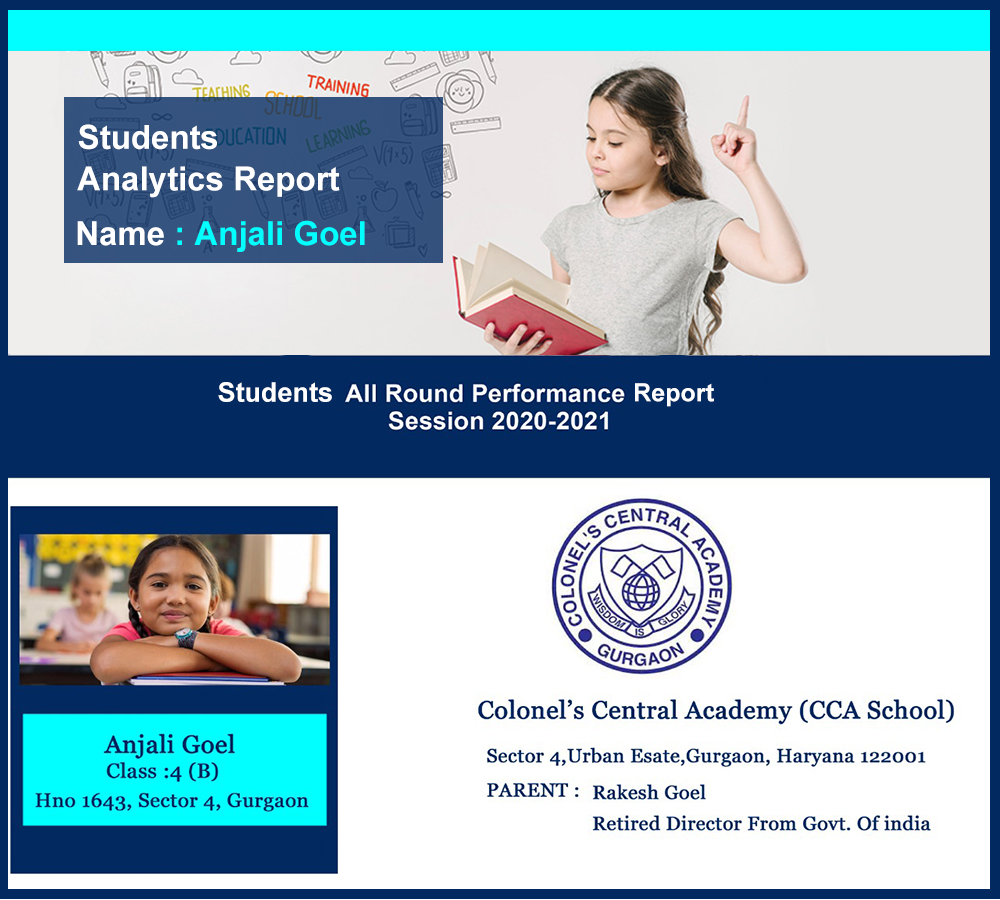 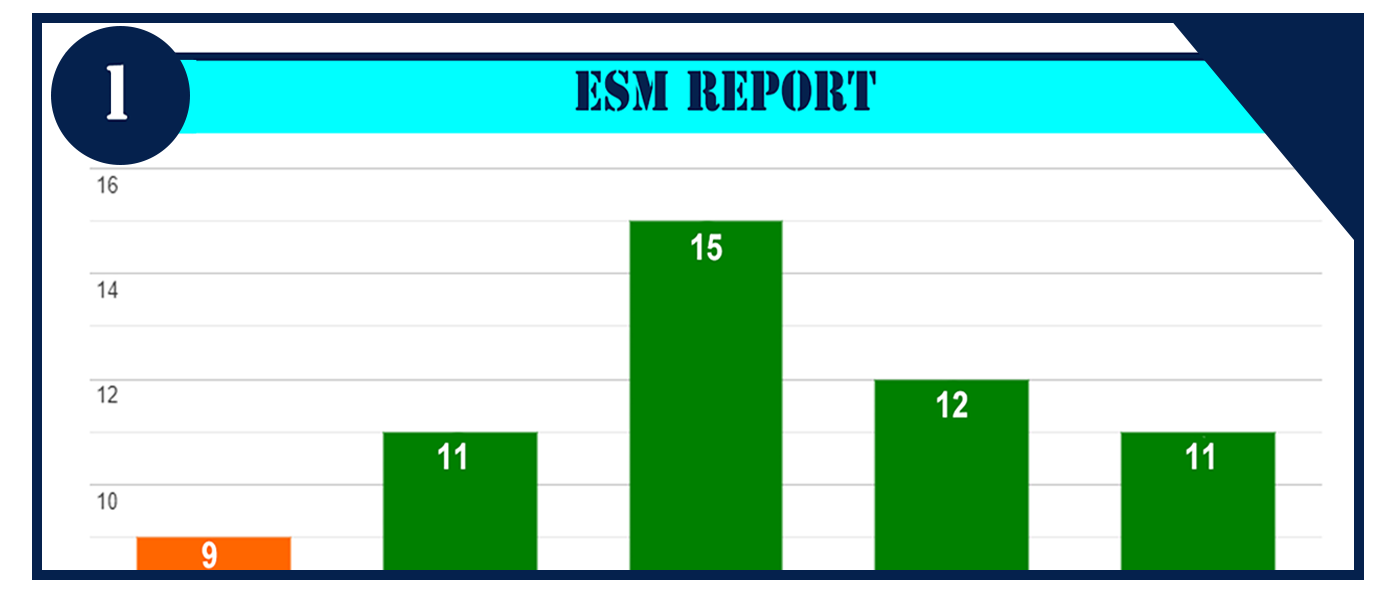 www.schoolbellq.com
19
Student Analytics Report [2/5]
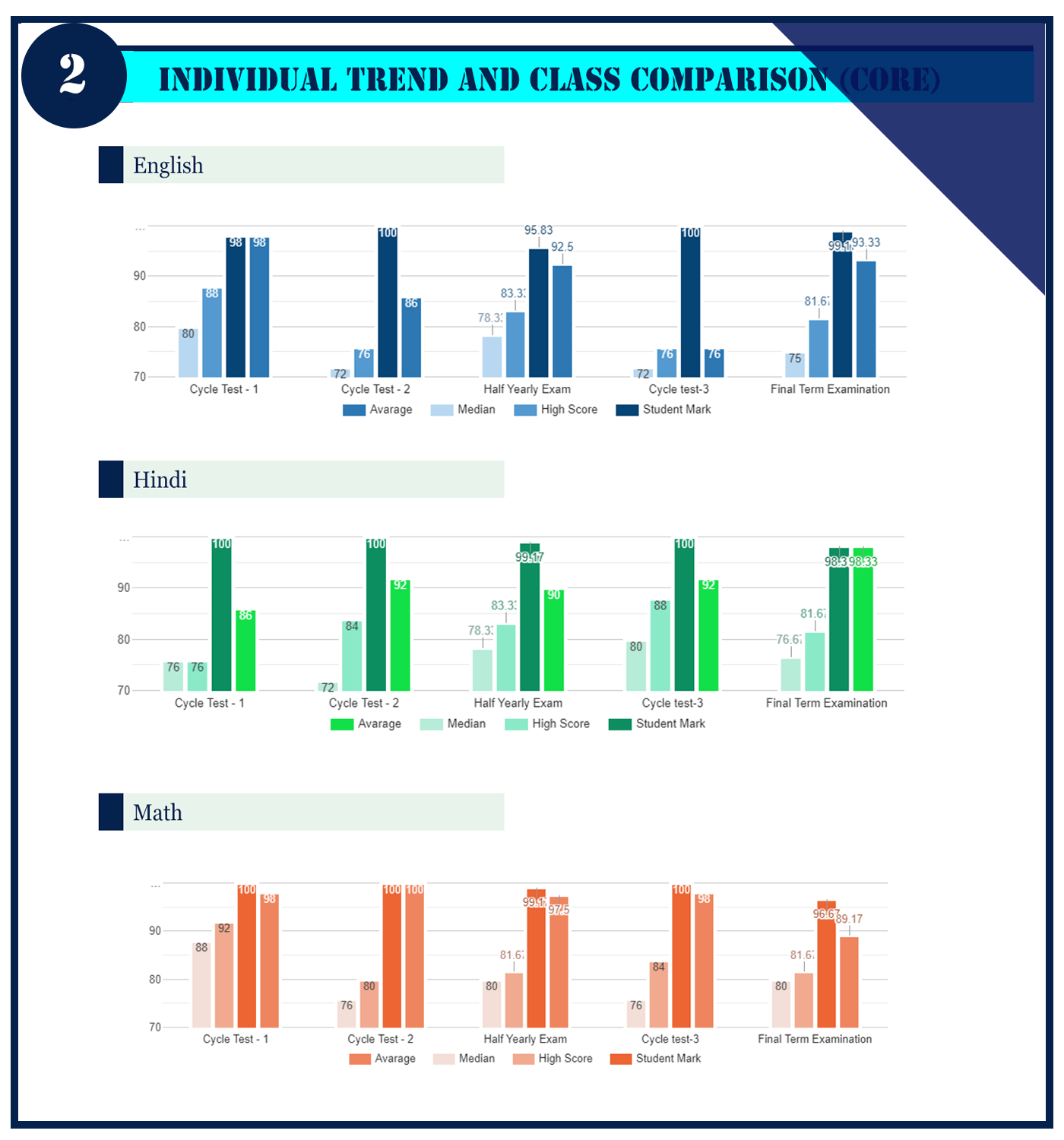 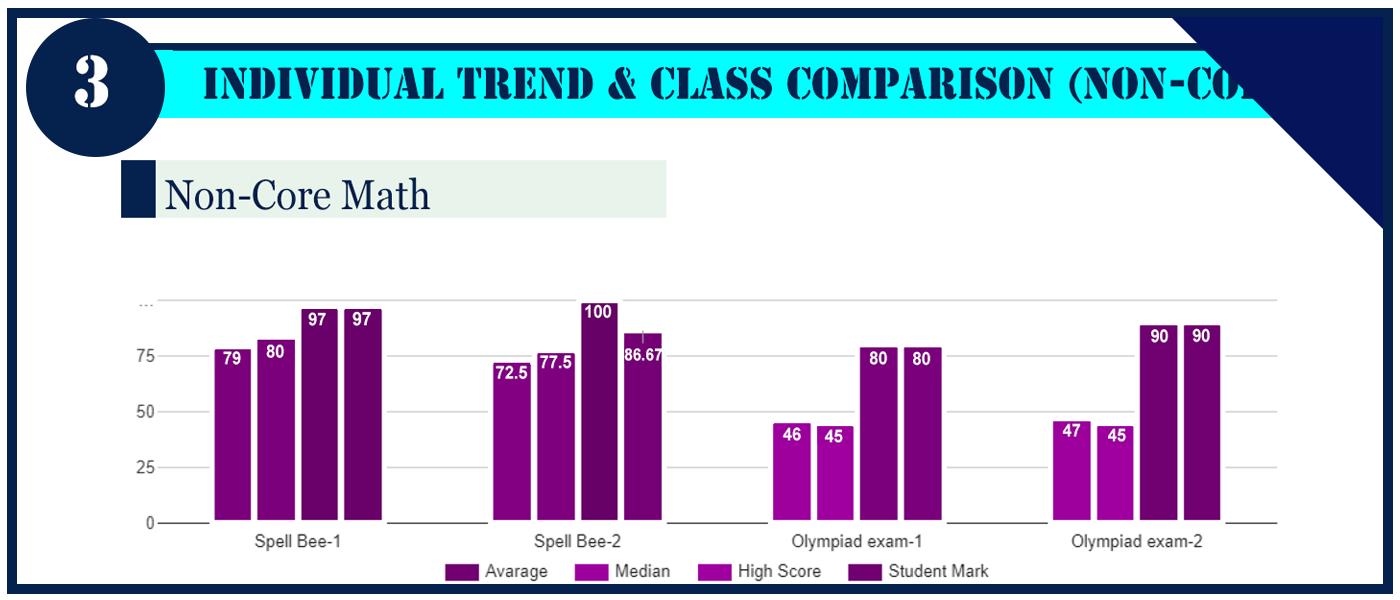 www.schoolbellq.com
20
Student Analytics Report [3/5]
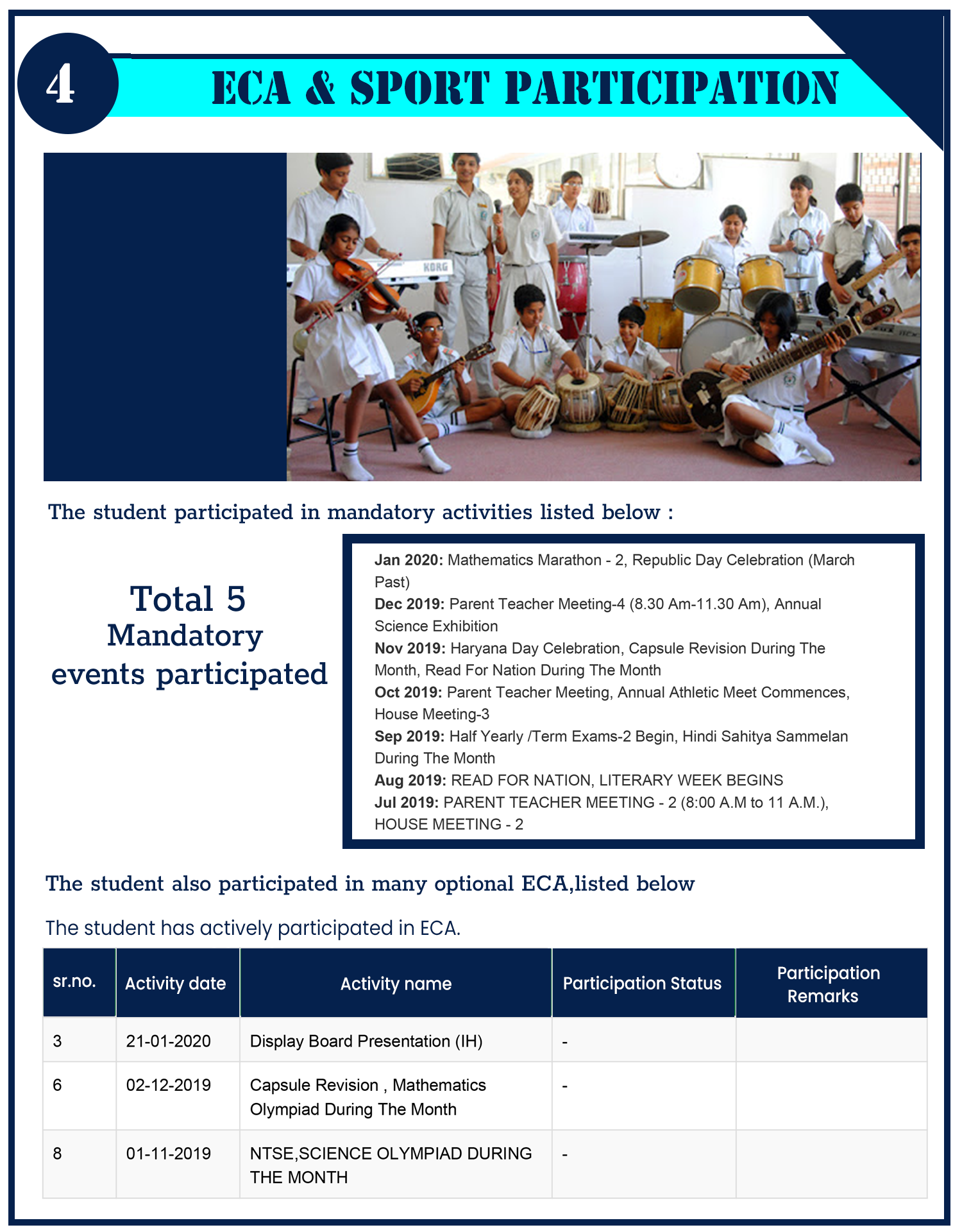 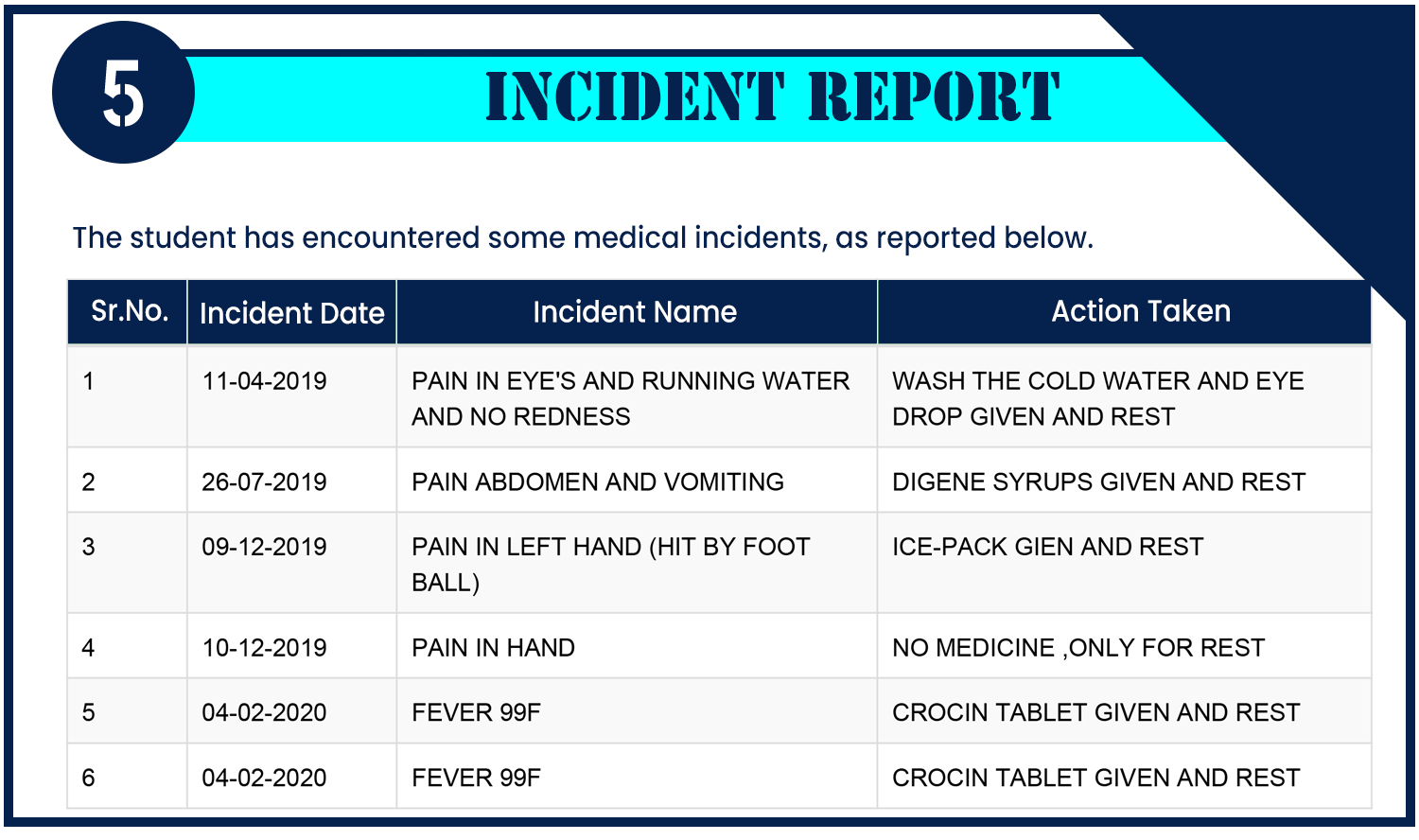 www.schoolbellq.com
21
Student Analytics Report [4/5]
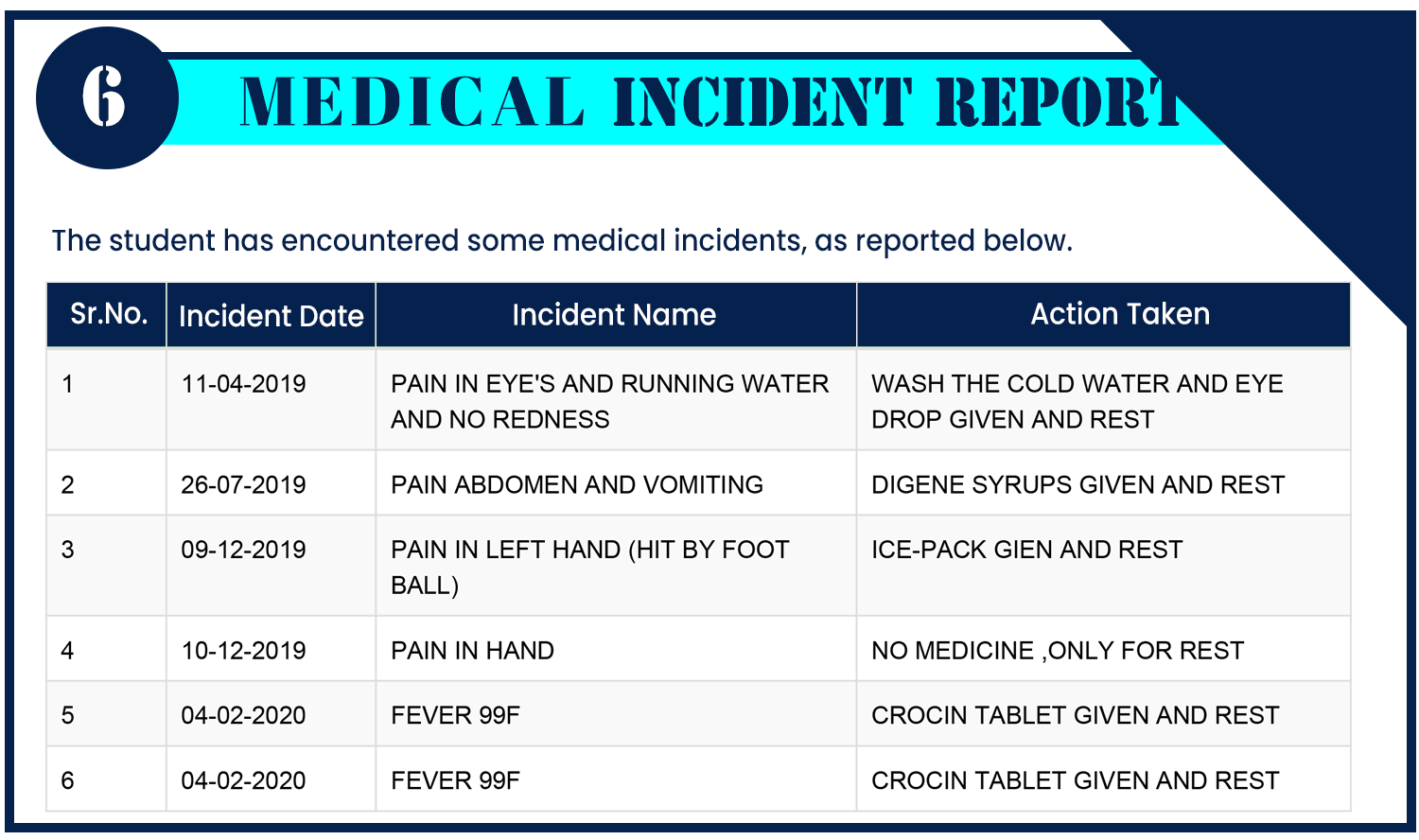 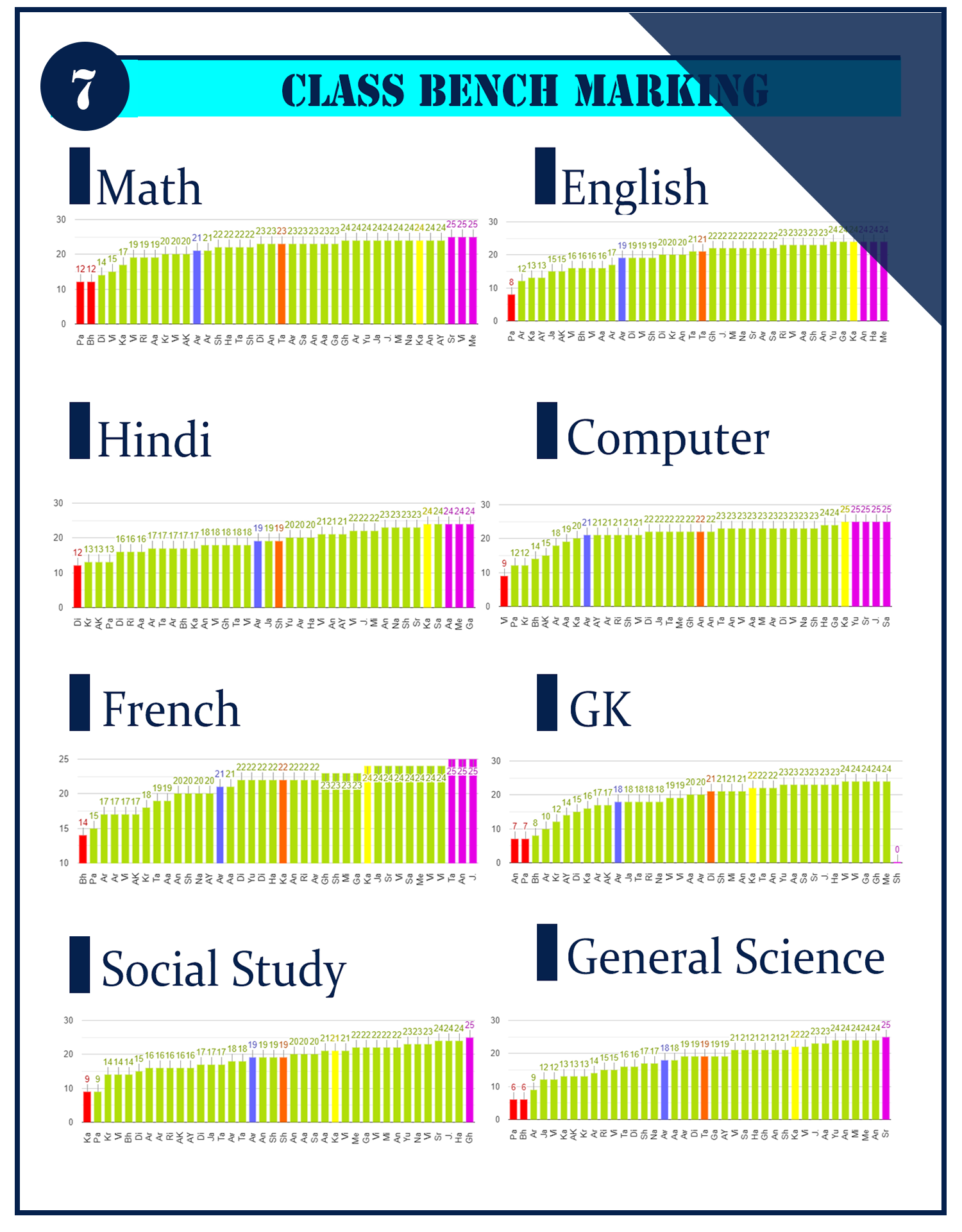 www.schoolbellq.com
22
Student Analytics Report [5/5]
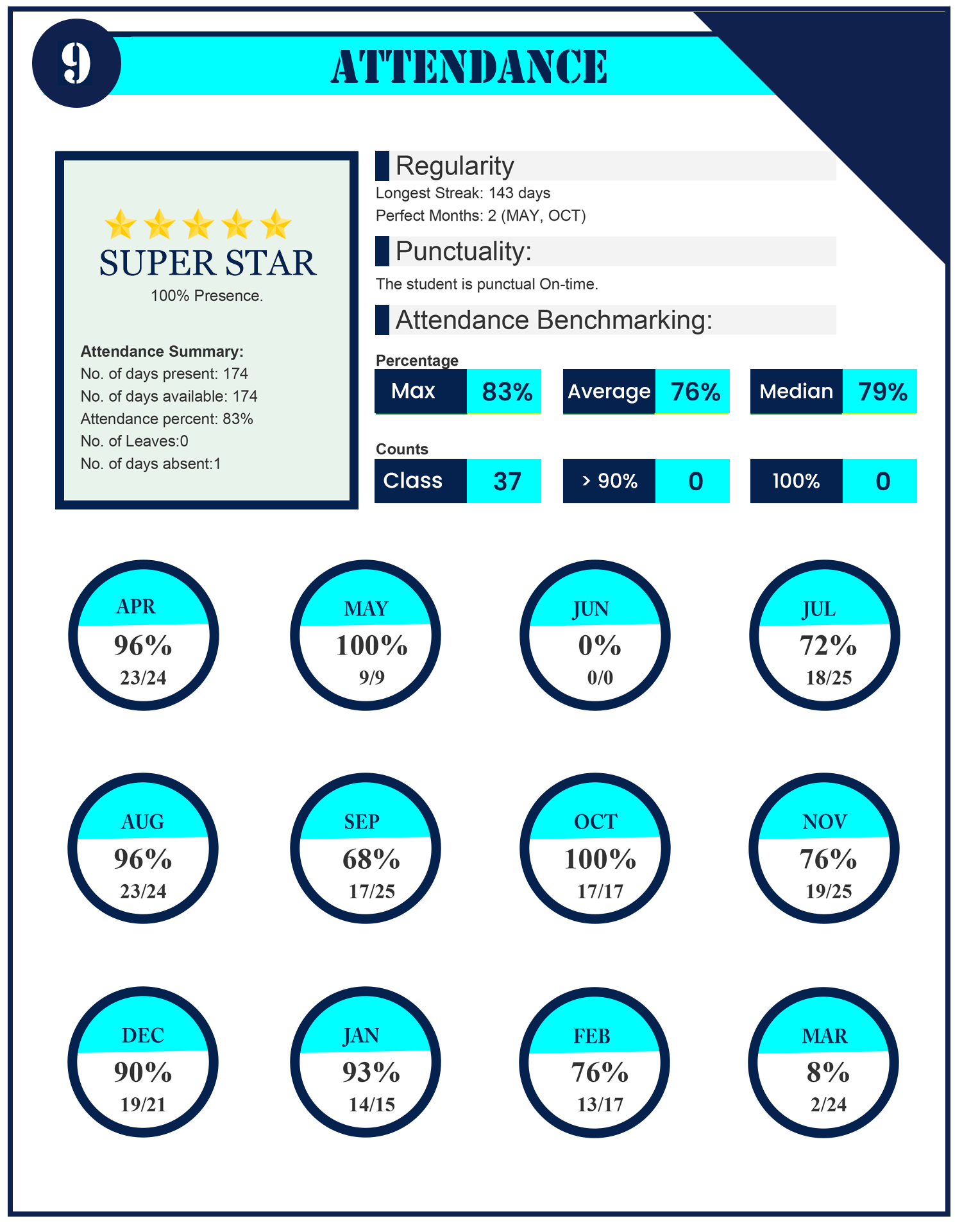 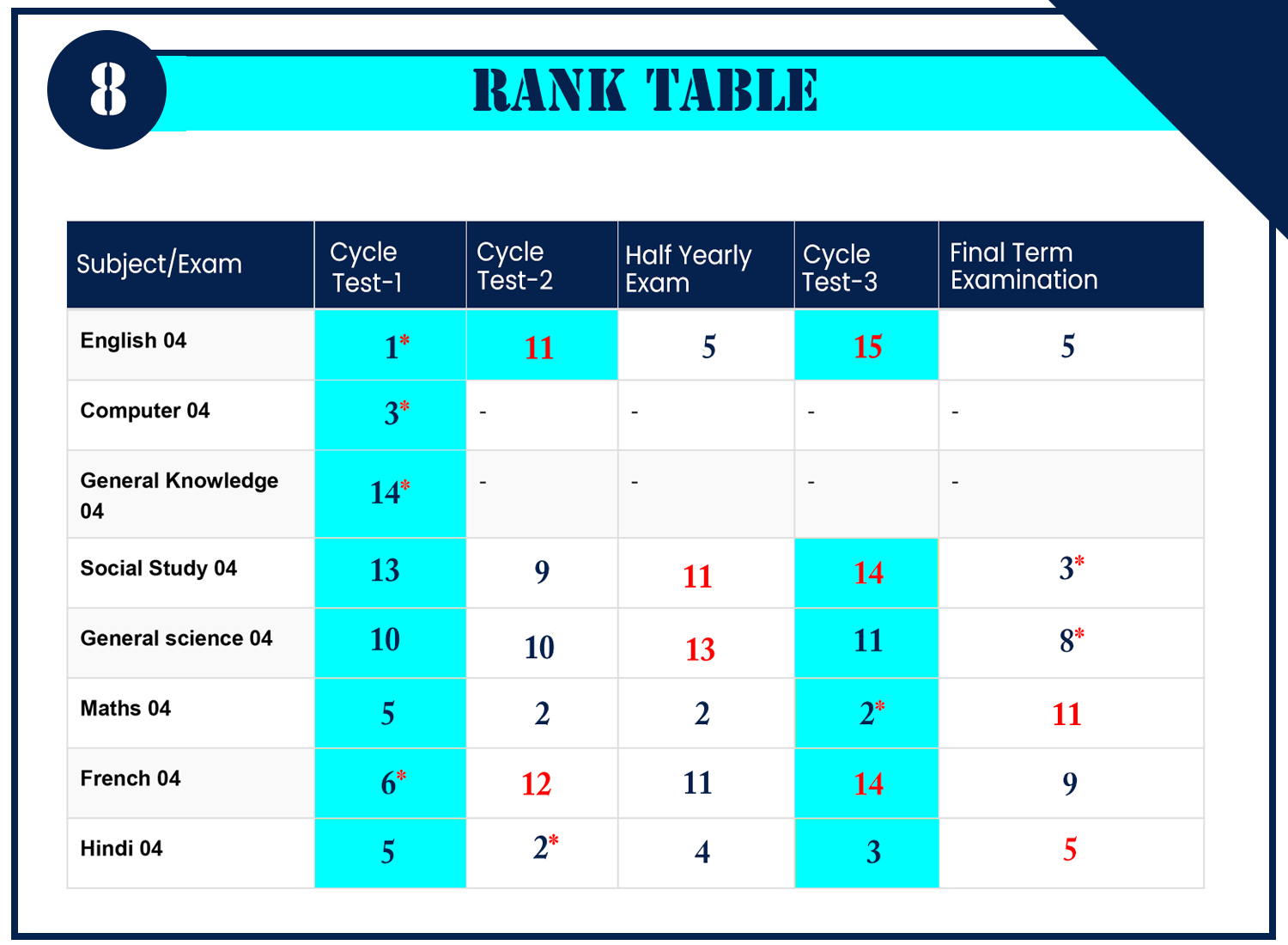 www.schoolbellq.com
23
Mobile App Screens [1/3]
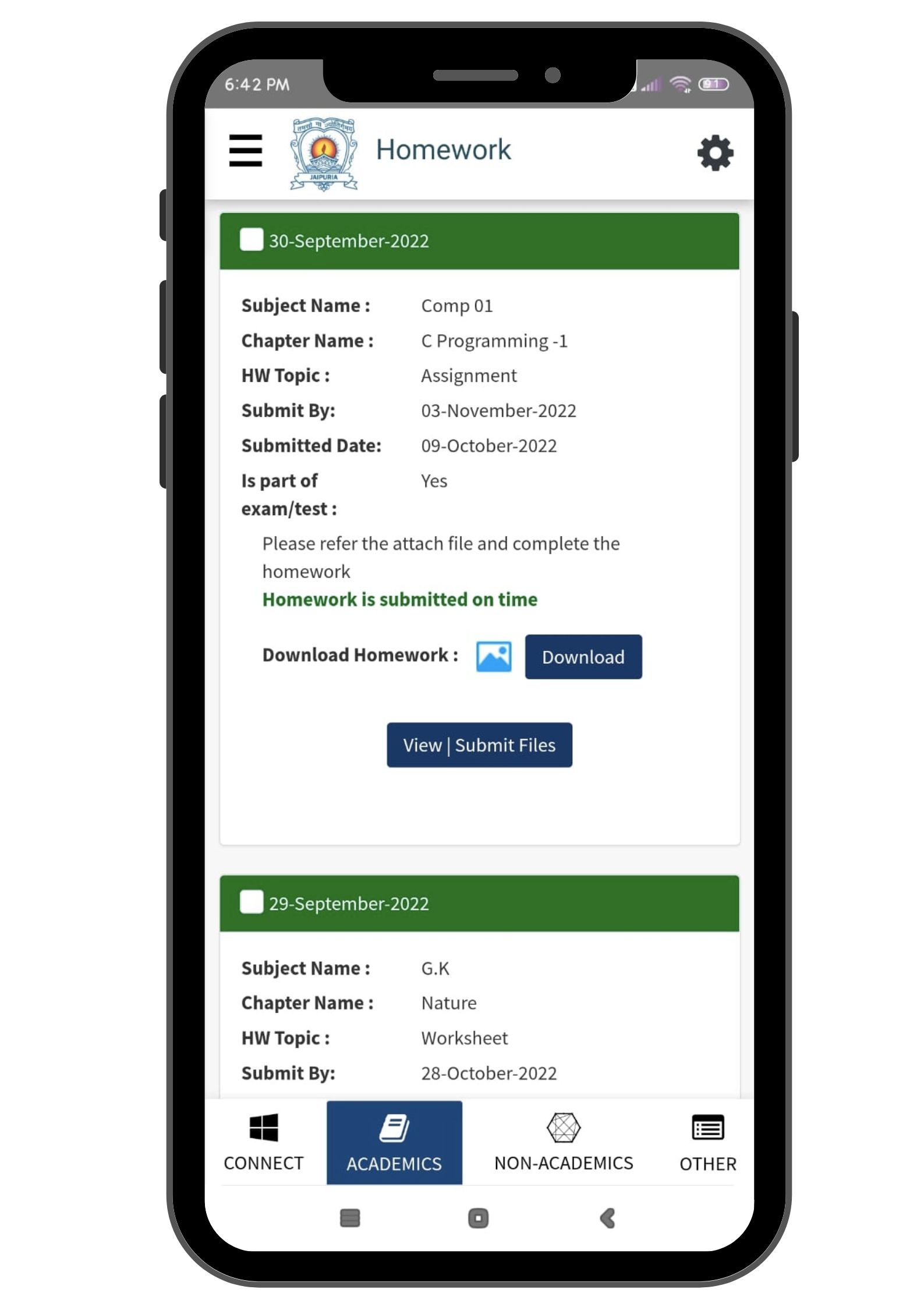 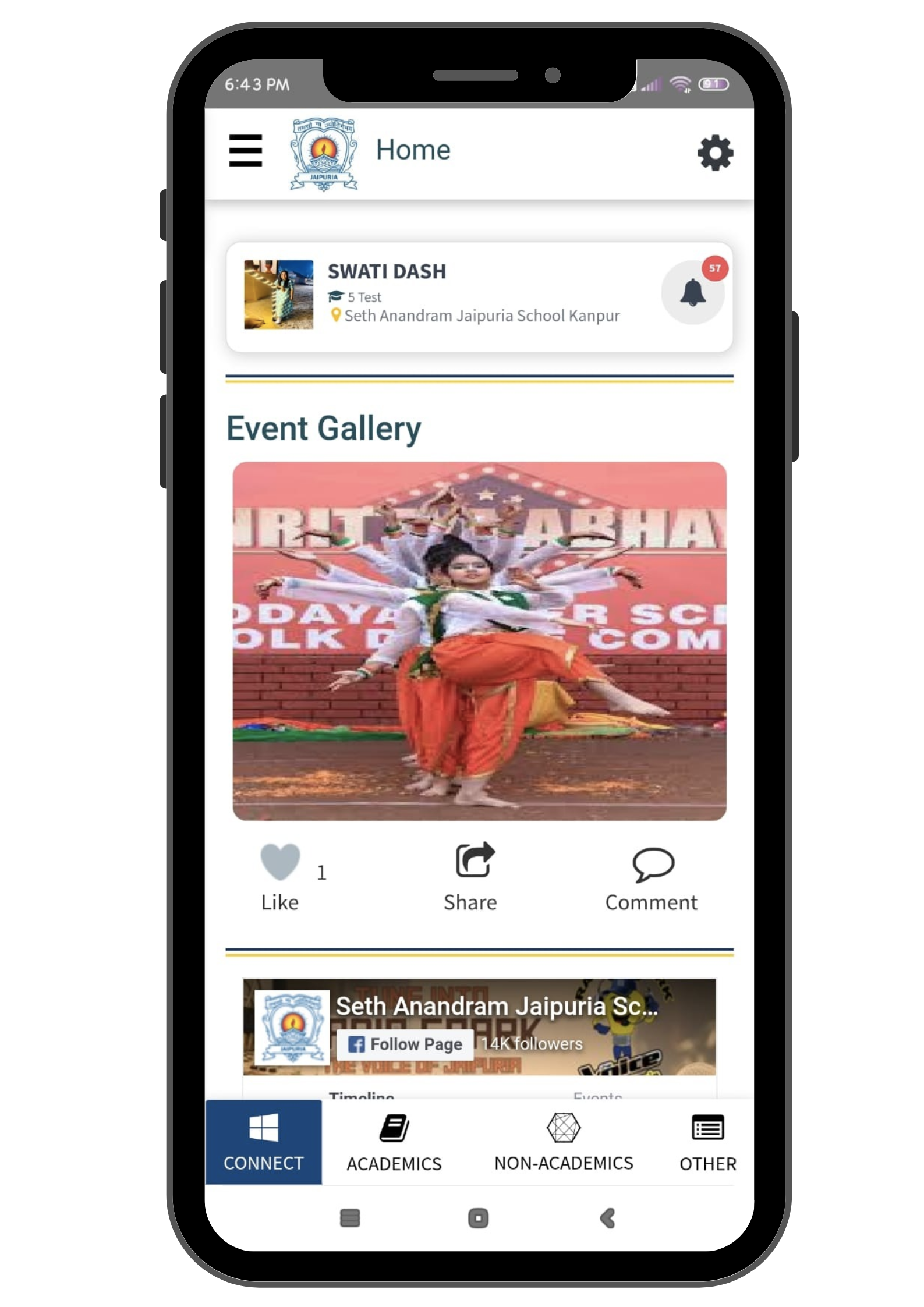 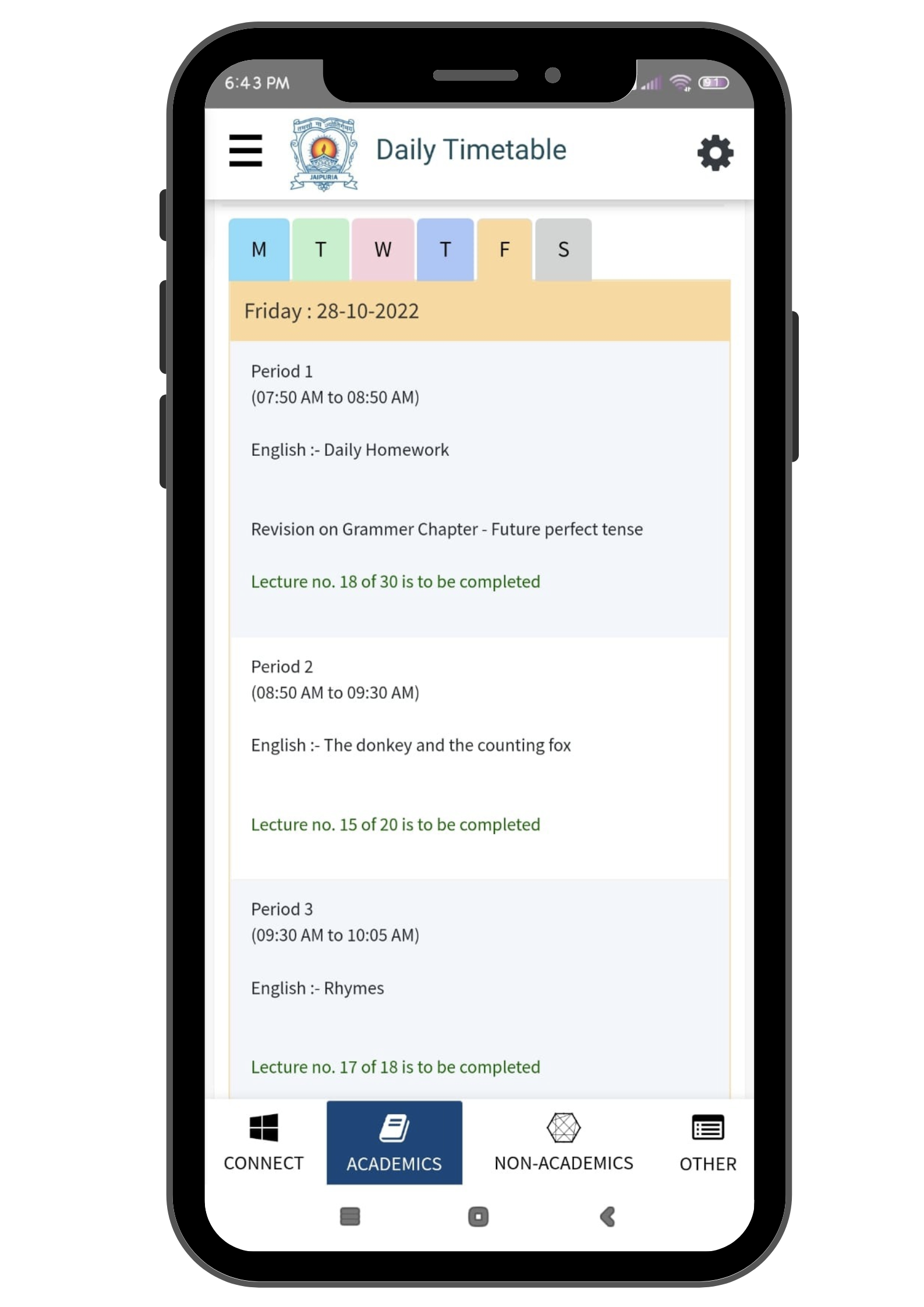 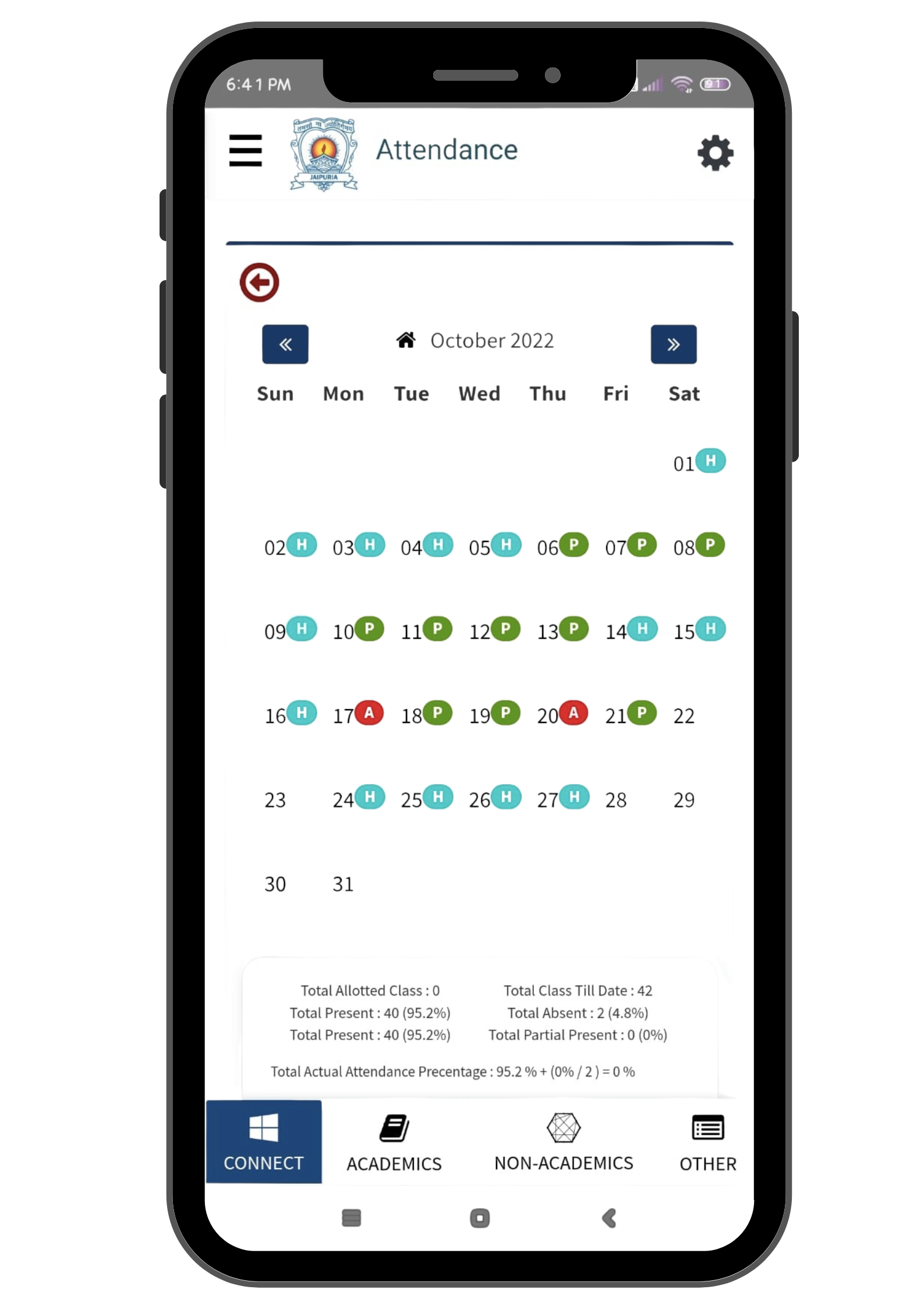 www.schoolbellq.com
24
Mobile App Screens [2/3]
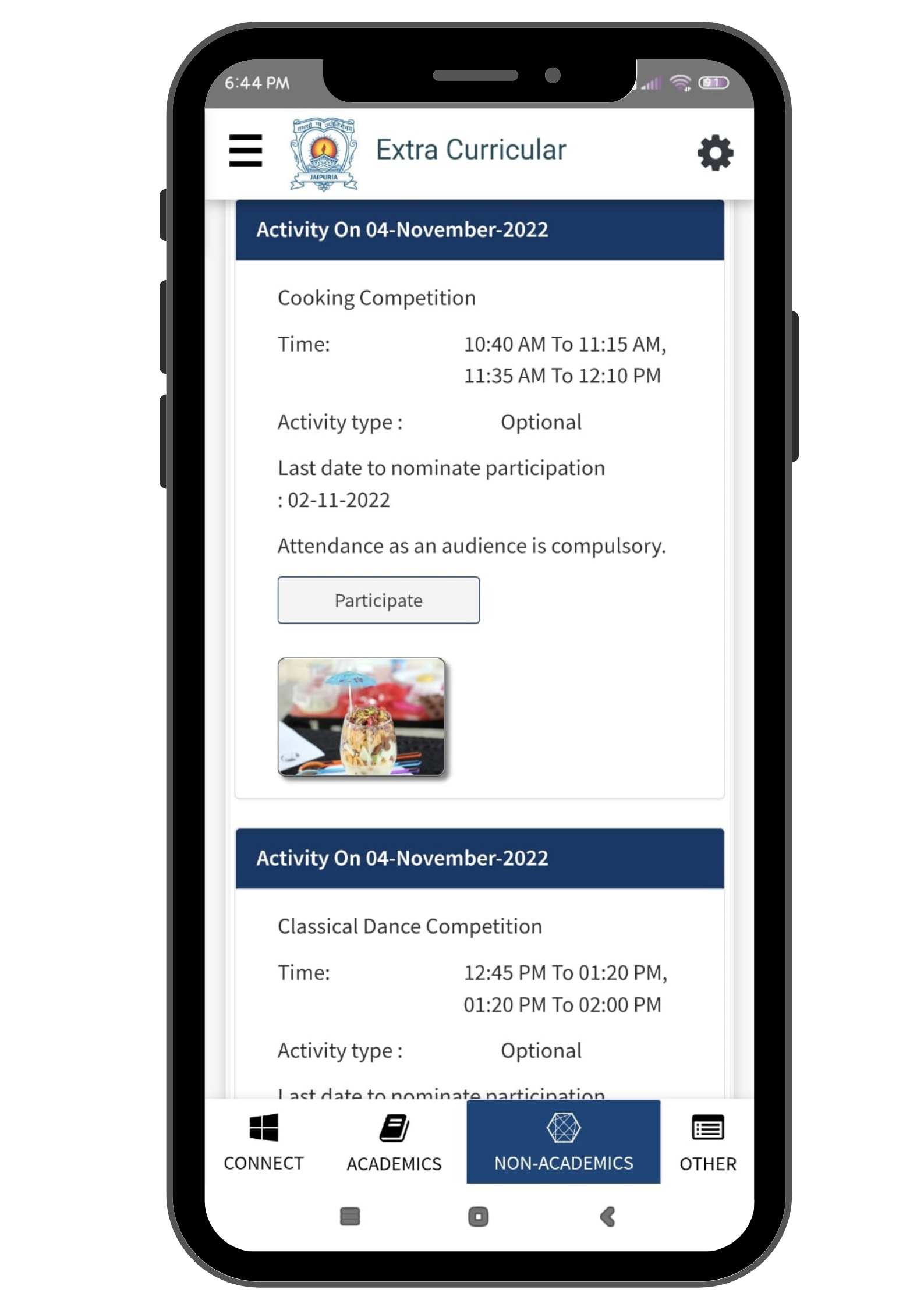 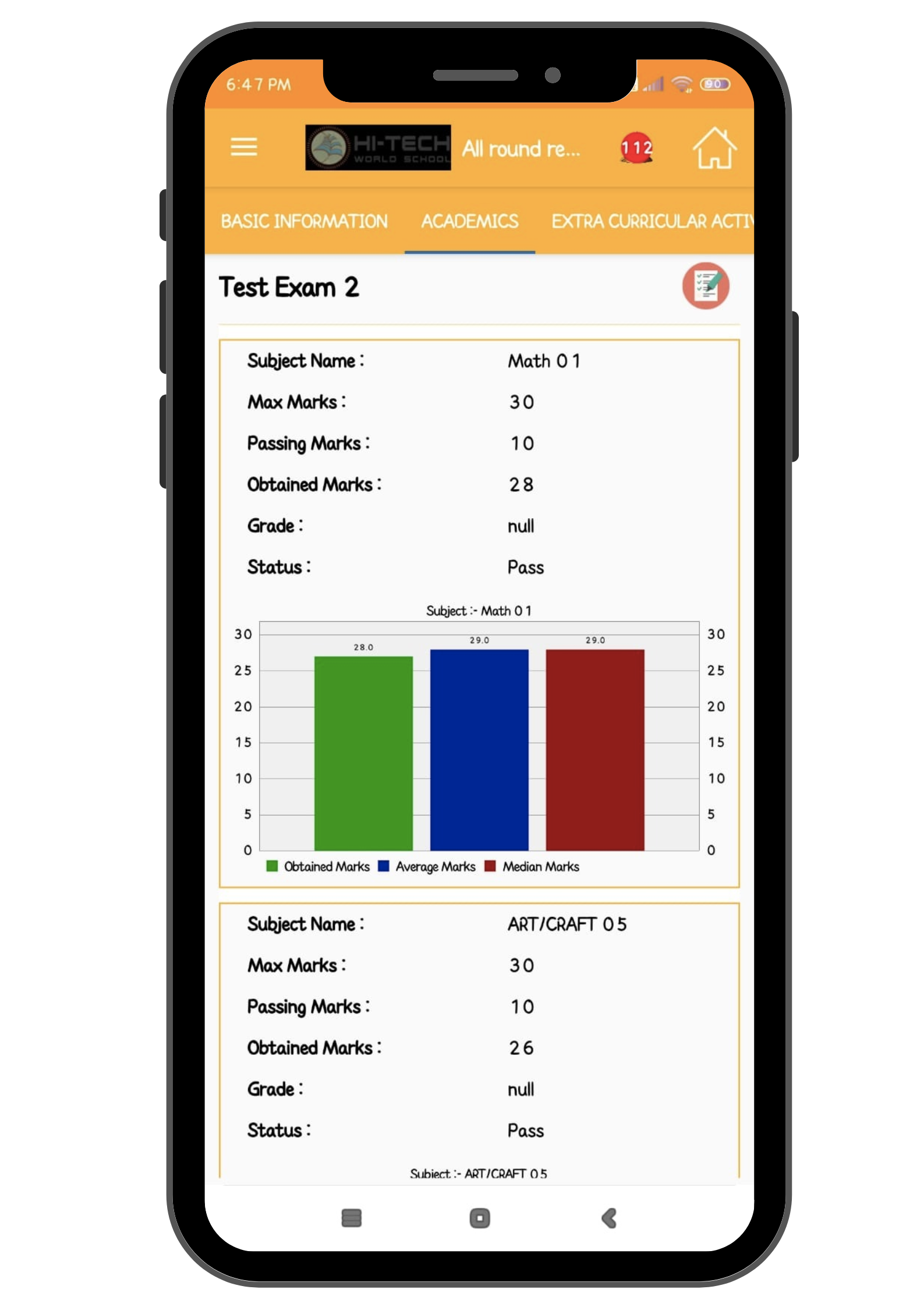 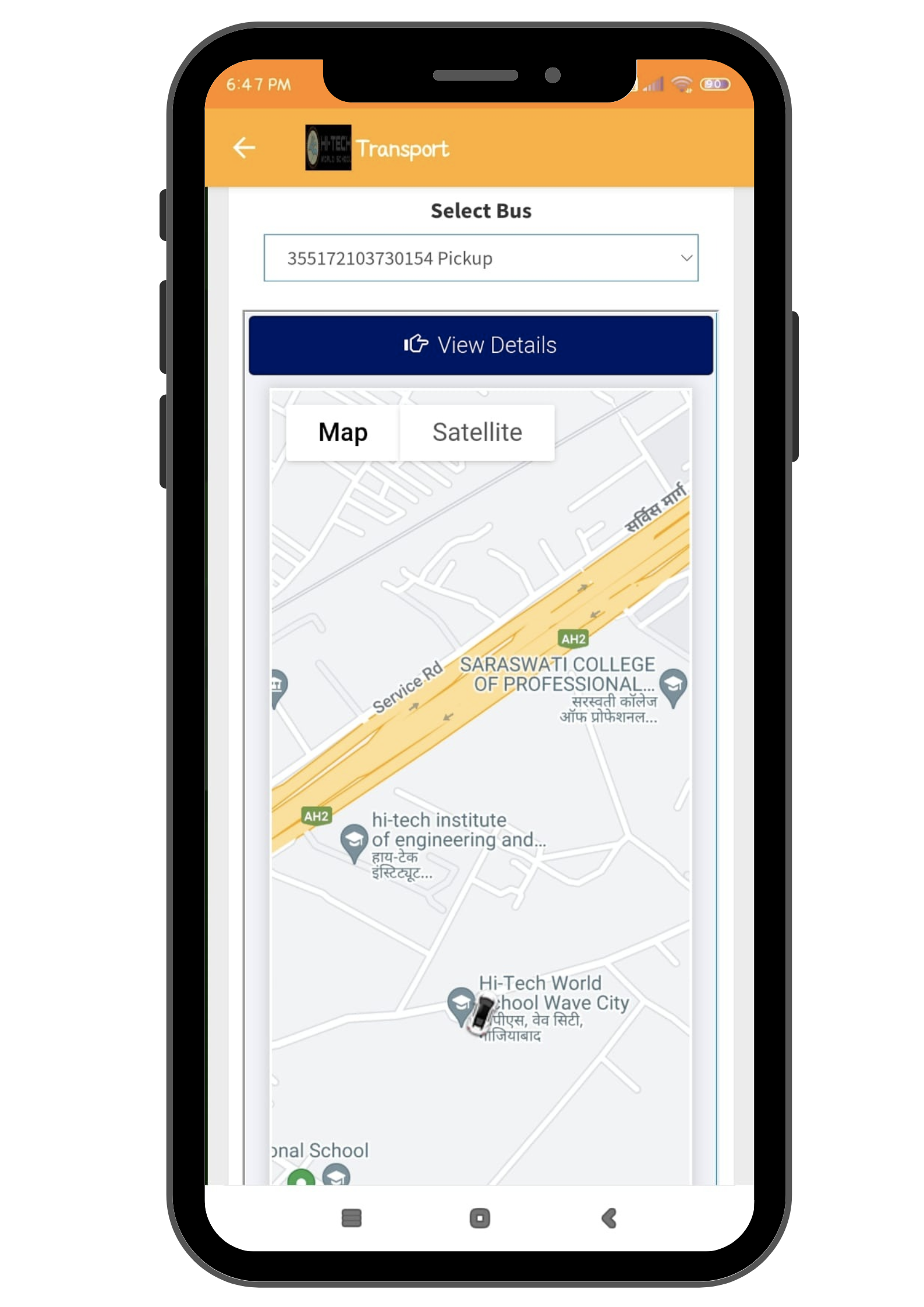 www.schoolbellq.com
25
Mobile App Screens [3/3]
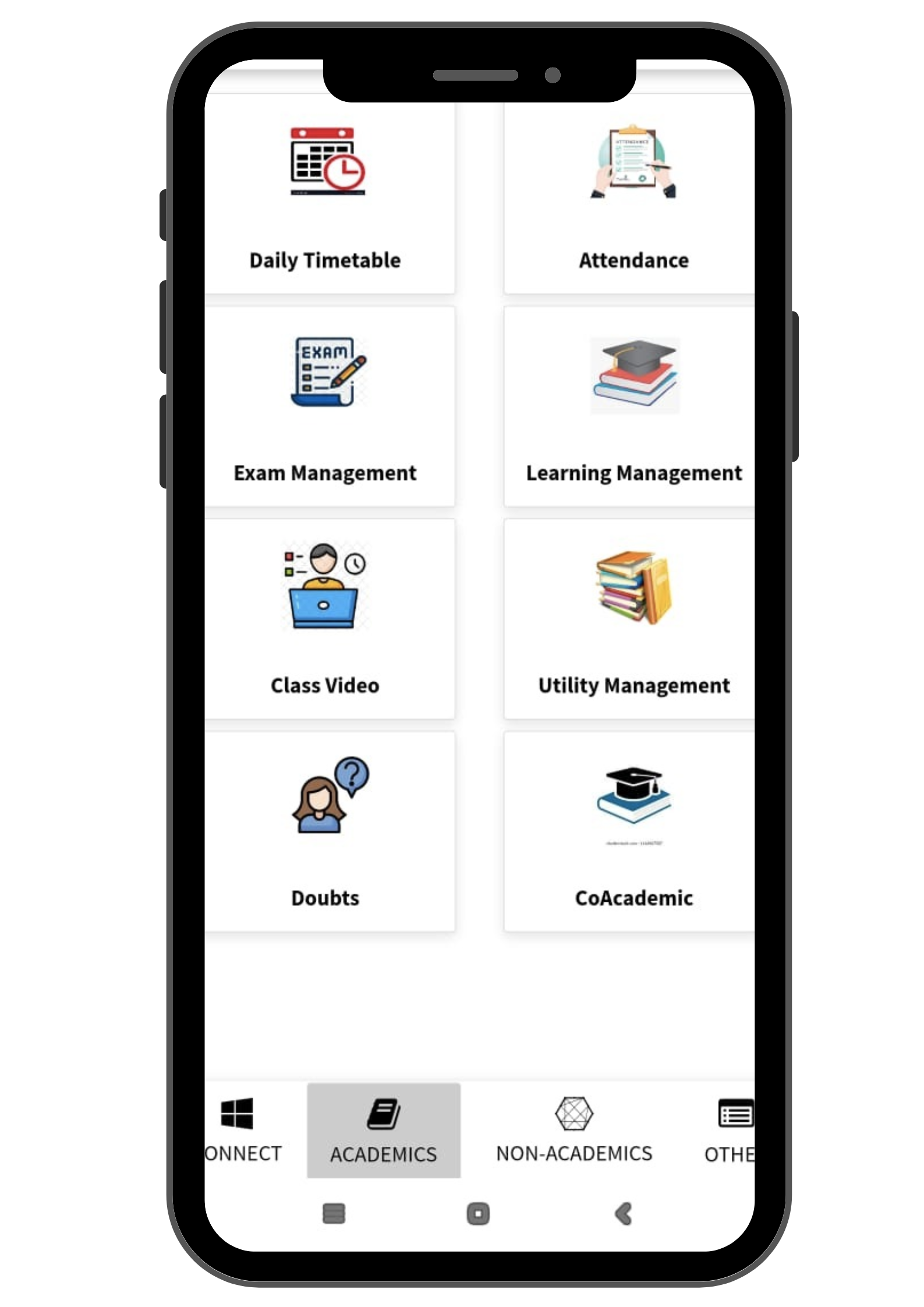 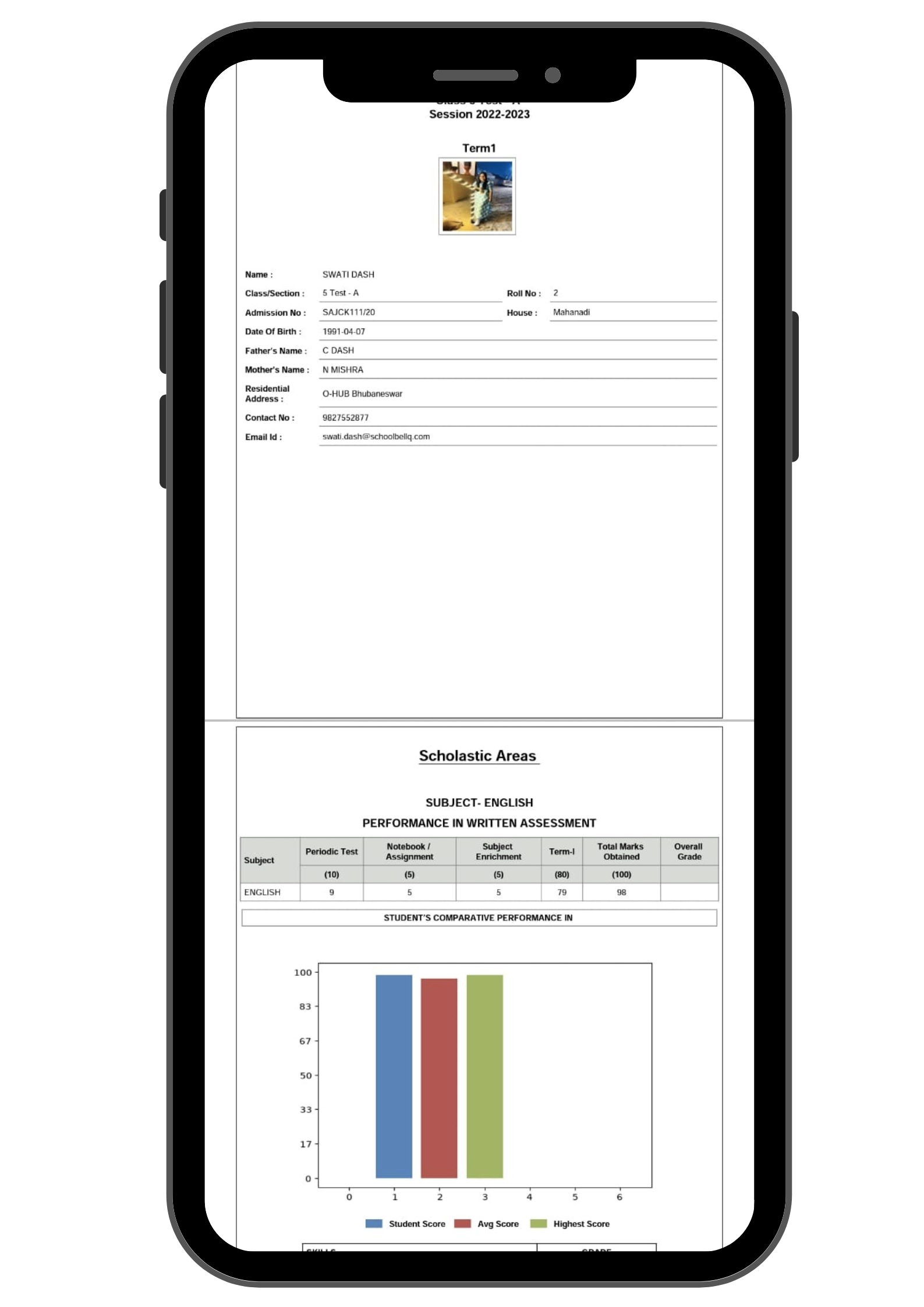 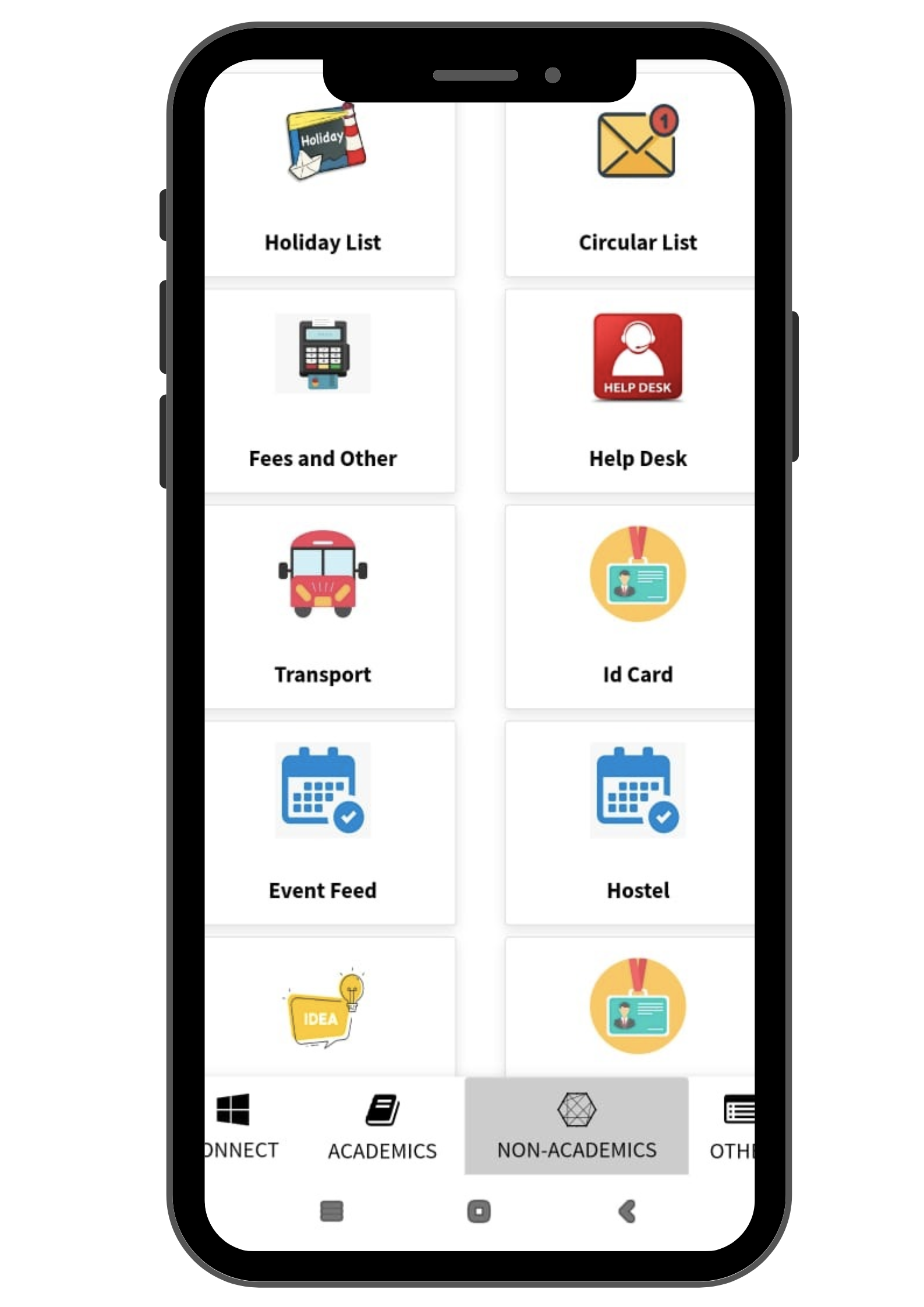 www.schoolbellq.com
26
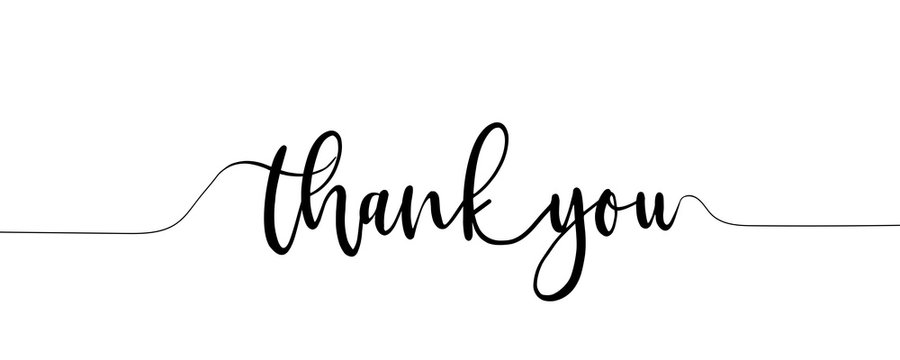 www.schoolbellq.com
27